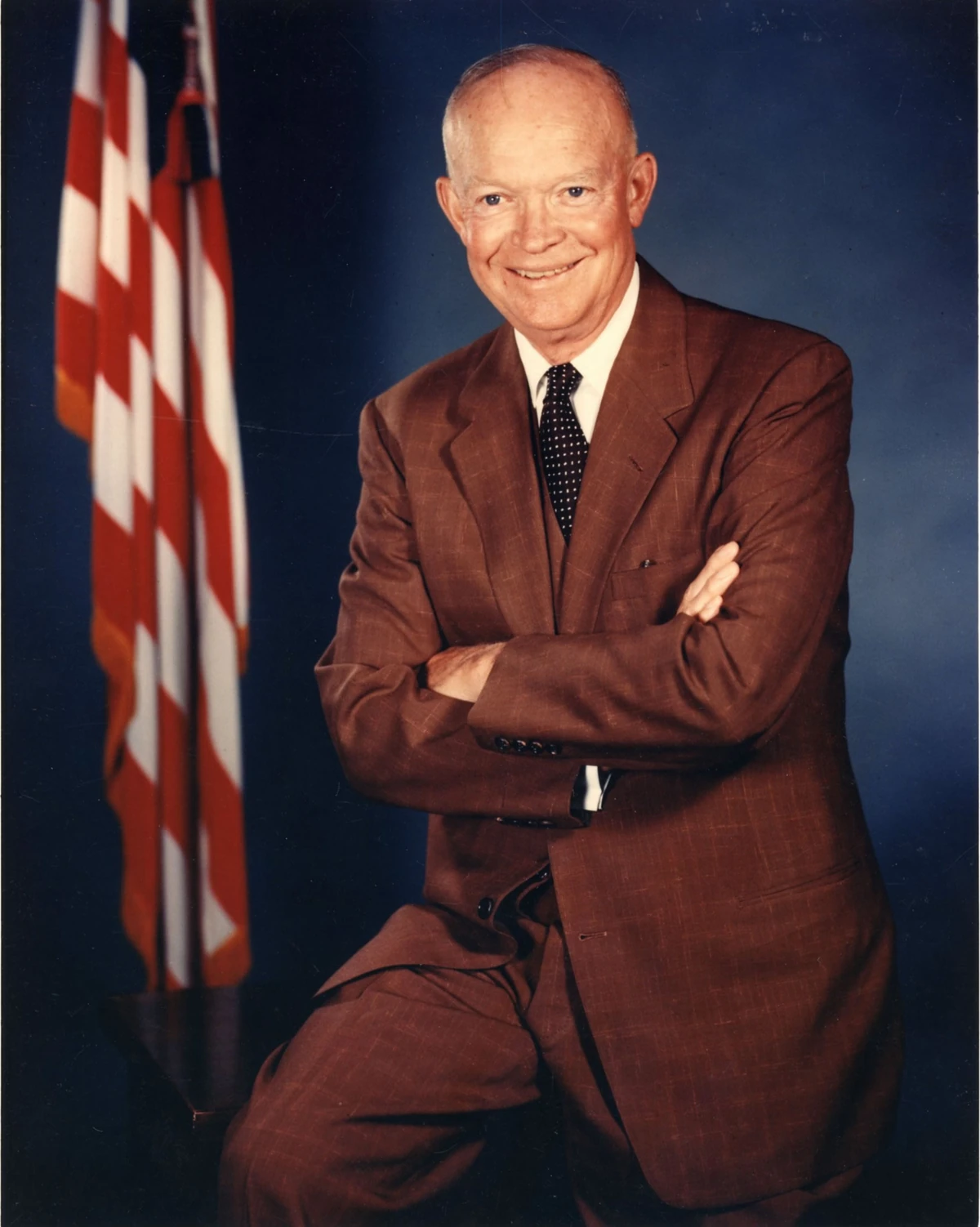 “Wat belangrijk is - is zelden dringend 
en wat dringend is - is zelden belangrijk”
 (Dwight D. Eisenhower - Voormalig President van de Verenigde Staten)
Gaan we voor 
de dringende of voor de belangrijke dingen?
---------- 
“Zoek éérst Gods Koninkrijk!”